Mode de fabricationimprimer, couper sur les pointillés, relier sur la partie grisée puis couper à la verticale entre les lettres. 	Ajouter les lettres, digrammes trigrammes au fil des découvertes de la classe.
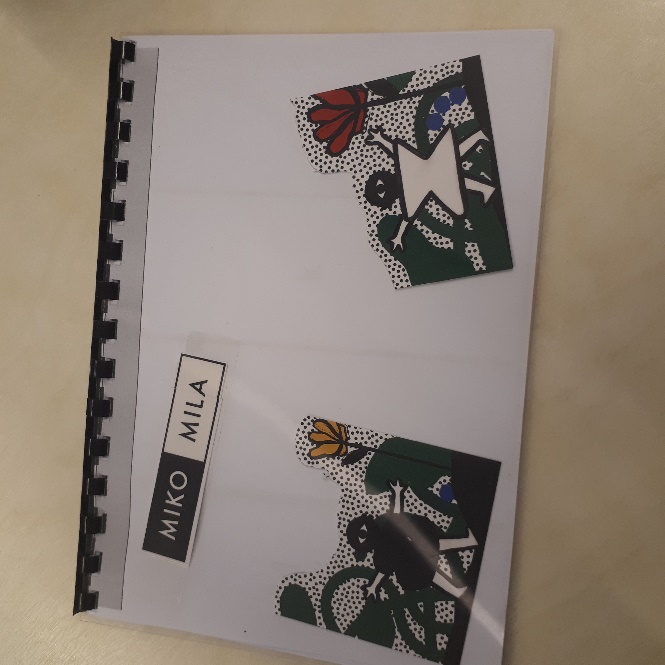 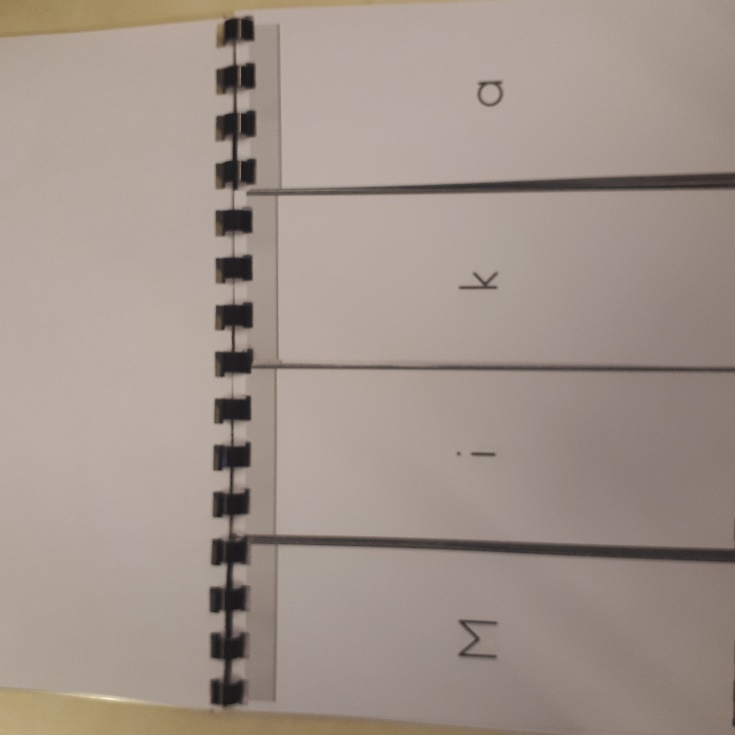 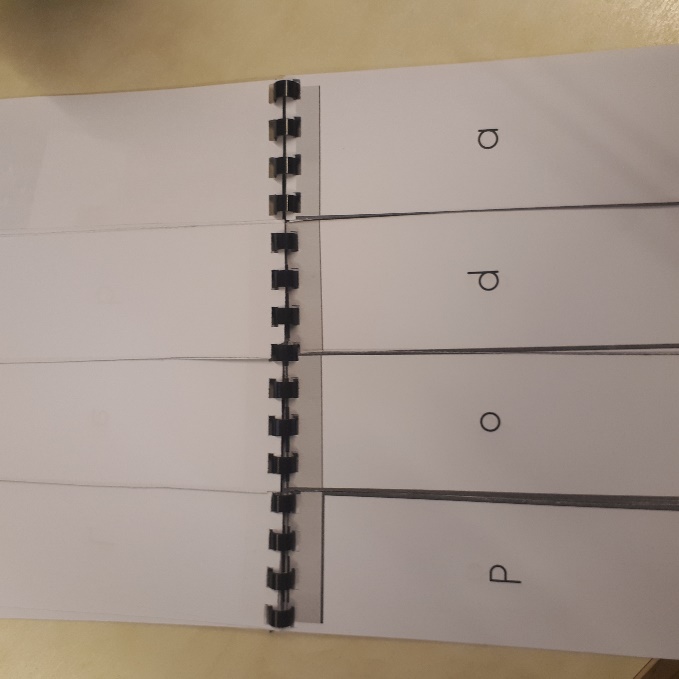 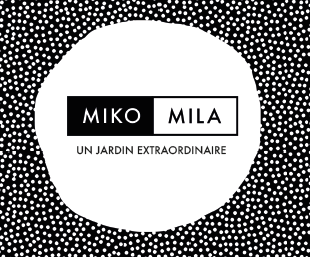 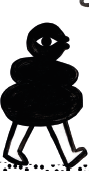 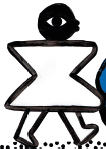 k
a
M
i
b
e
B
e
c
a
D
a
d
o
F
o
f
u
J
u
j
y
F
y
p
ou
K
ou
l
on
L
on
m
an
N
an
n
ai
P
ai
q
oi
Q
oi
r
en
R
en
ss
é
S
é
t
è
T
è
v
ê
V
ê
w
ain
W
ain
c
C
ch
Ch
g
G
tr
Br
s
X
x
Y
z
Z
tr
Tr